PHYSIOLOGICAL CHANGES DURING PREGNANCYPart 1
Mrs. REENA MATHEW
ASSO. PROFESSOR
OBG DEPT
JINSAR
Purpose –
Anatomical + Physiological + biochemical adaptation 
Stimuli – fetus
Can be misinterpreted as disease or may mask or worsen pre-existing disease
Lab values –abnormal – physiological anemia-misnomer 
Virtually every organ system affected
Can touch almost any specialty
Learning Objectives
-   To know the normalphysiological changes in various   systems of the body during pregnancy 
Anatomical changes in genital organs
Skin changes
Changes in breast
Weight gain
Cardiovascular changes
Hematological changes
 -  Learners should be able to differentiate them from pathological conditions





-    Learners should be able to differentiate these changes from any pathological condition.
General Principles
Most changes begin early
Even before pregnancy recognized
Most are hormonally driven
Progesterone, estrogen, renin / aldosterone, cortisol, insulin
Some ‘mechanically’ driven
Designed to optimize conditions for fetus & prepare for delivery
Delivery of oxygen & nutrients
They are physiological changes, that is, they are entirely normal, and 
It include cardiovascular, hematologic, metabolic, renal and respiratory changes that become very important in the event of complications. 
The body must change its physiological and homeostatic mechanisms in pregnancy to ensure the fetus is provided for.
GENITAL TRACT
Cervix, Vagina
Ovaries, Uterus
Cervix, Vagina, Ovaries
Cervix – Softening [Goodell’s sign] blue color, vascularity, edema, hypertrophy/plasia of glands, mucus plug, bloody show at term, Less than optimal Pap smear

Vagina – vascularity, hyperemia [Jacquimier’s sign] copious secretion, acidic pH 3.5-6 [ lactic acid from glycogen by LB]  protects against infection.

Ovaries – Ovarian cycle suspended so no uterine cycle and no menses  due to Estrogen & Pregesterone, Growth & persistence of corpus luteum till 8wks then regress
UTERUS
Enlargement -  Hper-plasia+trophy upto 12 wks & stretching after 20 wks [ estrogen induced]   
7.5cm35cm,  50gm1kg
Arrangement of muscle fibres -   
        outer – longitudinal, 
        inner – circular, 
        intermediate – criss-cross fashion like figure of 8
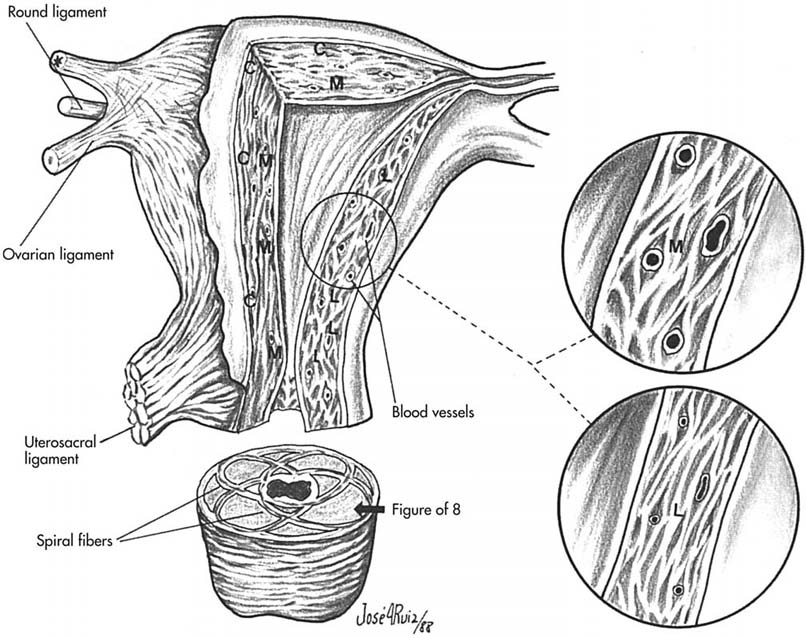 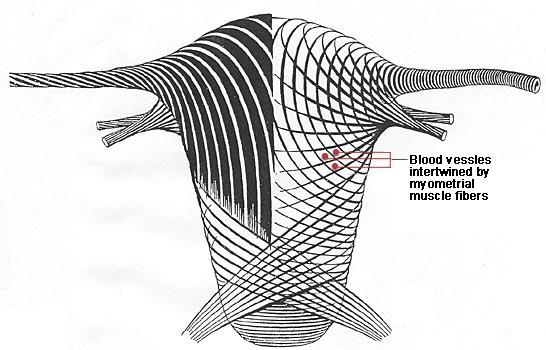 Uterus
Living ligatures
Fundal enlargement marked.
Shape:  Pear(NP)  Globular(12wks) ovoid / pyriform (28wks) spherical 36wks.
Dextro-rotation of uterus
Braxton-Hicks contraction – irregular, infrequent, sporadic, unpredictable, nonrhythmic, variable intensity, no effect on cervical dilatation
Uteroplacental blood flow
 - Uterine vessels
 - Ovarian vessels
ISTHMUS
Structural & functional changes.
Ist trimester – hypertrophy & elongation 3 times.
Circular muscle fibres acts as sphincter – retain fetus
Incomepetency – mitrimester abortion
Lower uterine segment
Lower uterine segment forms from isthmus in late pregnancy.
CERVIX
Stroma – hypertrophy –plasia of elastic & connective tissue
Vascularity is increased – blue color 
Glandular hyperplasia & hypertophy 
Marked softening of cervix (6wks) – Goodell’s sign
Diagnostic as well as facilitates dilatation during labor.
Copious secretion – leucorrhea – due to progesterone – mucus plug
SKIN
Pregnancy mask/melasma gravidarum
Linea nigra                        MSH
Striae gravidarum
Striae albicans
Vascular spider          } Estrogen
Palmer erythema      }   “
SKIN
BREAST
Primi > multi
Size increases – proliferation of ducts & alveoli
Myoepithelial cells
Axillary tail –enlarge,painful
Montgomery tubercle
Secondary areola
Seceretion – 12th wk, colostrum
WEIGHT GAIN
Weight Gain
Early pregnancy- wt loss
Progressive till last 2 wks
Total wt gain -11kg(24lb)
1st-1kg, 2nd-5kg, 3rd-5kg
Periodic & regular weight checking must
Rapid wt gain->0.5kg[1lb]/wk or >2kg[5lb]/month in 3rd trimester ->pre-eclampsia
Stationary or falling wt  IUGR, IUD
Ideal wt gain-BMI
Normal 20-2611-16kg Obese >297kg,  Underweight <1918kg
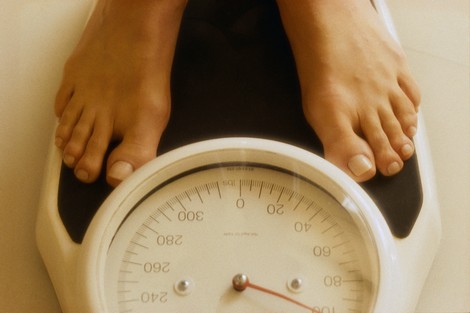 Distribution of weight
Reproductive weight gain – 6 kg
Fetus – 3.3 kg
Placenta – 0.6 kg
Liqour – 0.8 kg
Uterus  - 0.9 kg
Breast – 0.4 kg
Net maternal weight gain – 6 kg
Blood volume – 1.3 kg
ECF – 1.2 kg
Fat & protein – 3.5 kg
CARDIOVASCULAR SYSTEM
Heart & Circulation
Anatomical changes
Cardiac output
Blood pressure – arterial & venous
Supine hypotension syndrome
Regional distribution of blood flow
Anatomical changes
Elevation of diaphragm due to enlarged uterus –
Heart is pushed upwards & outwards with slight rotation to left
Clinical finding
Palpitation
Apex beat – shifted to 4th IC space, 2.5 cm outside MCL
Pulse rate – slight rise
Systolic murmur – apical/pulmonary area – decreased blood viscosity & torsion of great vessels.
Continuous hissing murmur – tricuspid area – left 2nd/3rd ICS – Mammary murmur – increased blood flow thru internal mammary vessels
Third heart sound – rapid diastolic filling, 4th HS – rare
ECG – left axis deviation
Cardiac output
Increases from 5th week  peak 30-34 weeks ( 40-50%)
Then remains static till term
C.O – lowest – sitting/supine position, highest – lateral position
C.O increases further during labor (+50%) & after delivery (+70%) – squeezing out of blood from uterus into maternal circulation. 
C.O returns to pre delivery labor values by 1 hour following delivery & to the pre-pregnant level by another 4weeks time
Cause of increased C.O – 1. Increased BV  2. Increased metabolic activity to meet O2 demand
Increased stroke volume and pulse rate – 15beat/min
Normal heart can cope up with increased load.
Arterial blood pressure
Product of cardiac output and systemic vascular resistance.
Diastolic BP falls more than SBP (overall fall 5-10mmHg)
Position when B.P taken – important
BP is lowest in lateral position
In clinic – sitting position & korotkoff’s 5 sound should be considered.
Korotkoff’s 4 sound – only if 5 occurs at 0 mmHg
Best with sphygmomanometer than automated BP monitor as it overestimates DBP.
In suspected pre-eclamtic women – automated monitor is inaccurate at higher BP
Venous pressure
Antecubital venous pressure – unaffected
Femoral venous pressure – raised in later month
It is due to pressure exerted by gravid uterus on common illiac veins, more on the right side due to dextrorotation
NP – 8-10 cm of water  20 cm of water – lying down & 80-100cm in standing position.
Physiological edema of pregnancy subsides by rest alone
Distensibility of the vein & stagnation of blood in venous system – edema, varicose veins, piles & DVT.
Supine hypotension syndrome
Late pregnancy – gravid uterus compresses on IVC in supine position 
This results in opening up of collateral circulation by means of paravertebral & azygous veins
In 10% - collateral circulation fails to open up so the venous return to heart falls  hypotension, tachycardia & syncope
Normal BP can be quickly restored by turning the patient to lateral position
This does not happen in labor as contraction of uterus  increases venous return.
Clinical implication of supine hypotension syndrome
Epidural or spinal anesthesia – ability to maintain normal BP may be lost in supine position.
Effects of maternal positioning on cardiac output is important – hypotensive women & nonreactive NST.
Prolonged standing – low birth weight & placental infarct.
Signs & Symptoms of Normal Pregnancy that may Mimic Heart Disease
Auscultation
S3 gallop
Systolic ejection murmur
Chest x-ray
Change in heart position & size
Increased vascular markings
EKG
Nonspecific ST-T wave changes
Axis deviation
LVH
Signs
Peripheral edema
JVD
Symptoms
Reduced exercise tolerance
Dyspnea
HEMATOLOGICAL CHANGES
HEMATOLOGICAL CHANGES
Blood volume –raised in pregnancy- from 6wk40-50% max at 30-32 wks, static later till term 
Plasma Volume – Rises parallel to blood volume- 50% seen more in twin pregnancy & large baby
RBC- 20-30%                      Hb- 18-20% 
Disproportionate to plasma volume apparent fall in Hb due to hemodilution.
HEMATOLOGICAL CHANGES
Advantage of relative hemodilution – 
1. Less viscosity-optimum gaseous exchange 
2. Protects mother from adverse effects of blood loss at delivery

Neutrophilic leucocytosis-10-15,000/cumm, 20,000 in labor due to estrogen & cortisol
BLOOD CHANGES
Total protein
Blood coagulation
Blood coagulation factors
Pregnancy – hypercoagulable – risk of thrombo- --embolic disease

Fibrinogen – Raised from 200-400mg% 300-600 mg%

All clotting factors [xcept factor 11 & 12] 10, 9, 8,7 and 2 are increased, but Clotting time remains unchanged

Fibrinolytic activity is depressed till 15 min after delivery

Platelets – conflicting picture [ static or fall ]

Effective control of blood loss and hemostasis after placental seperation
Clinical implication
Increased risk of venous thromboembolism both during pregnancy and the puerperium.

The risk of thromboembolism is ~ 2 times normal during pregnancy and 

Increases to 5.5 times normal during the puerperium.
 
Understanding these physiologic changes is necessary to manage two of the more serious problems of pregnancy - hemorrhage and thromoembolic disorder, both caused by disorders in the mechanism of hemostasis.
Summary
We have studied about the physiological adaptations in body during normal pregnancy
Questions:
SAQ:
Cardiovascular changes during pregnancy-4marks
Hematological changes during pregnancy-4marks
REFERENCES –



-Williams textbook of obstetrics


-D.C.Dutta’s textbook of obstetrics
Thank you